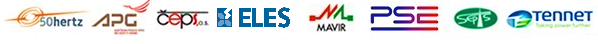 34rd meeting of the
 Implementation Group 
on Congestion Management (IG)


Presentation of the CEE TSOs
20 February 2014
Vienna
2014 – 2 – 20		CEE TSOs  - IG meeting Vienna
1
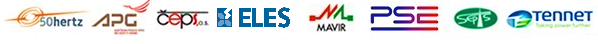 Table of contents

Recent Developments 
	Status report CEE TSOs
II.	CEE FB MC Project Development and Implementation 
	II.1    Status report	
	II.2    Project structure, project management
	II.3    Cooperation CWE/NWE and CEE
II.4.   Roadmap elaboration
II.5.   Further steps
2014 – 2 – 20		CEE TSOs  - IG meeting Vienna
2
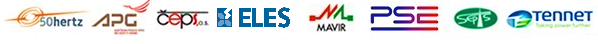 I.	Recent Developments 
	Status Report of CEE TSOs (1/3)
Governance Workstream: 
CEE TSOs have taken note of the final version of the MoU and the signature process started by the Lead Regulator ECA
CEE TSOs have approved on 31 January to start immediately with the initiation of the NWCE MC project by setting up the project structure from the TSO-side (JSC and JWG MC) and invite CEE PXs to do the same
Call for nomination of TSO members and potential chairpersons have been sent out
PXs have been invited to do the same
CEE TSOs nominated members and voted on a chairperson
FP will organise the first JSC meeting as soon as PX members have been communicated to FP
2014 – 2 – 20		CEE TSOs  - IG meeting Vienna
3
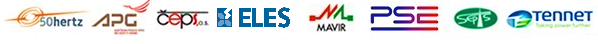 I.	Recent Developments 
	Status Report of CEE TSOs (2/3)
Technical Workstream: 
CEE TSOs achieved consensus on how to continue the work on the two options in order to take better into account unscheduled flows in the FB methodology 
Security Oriented Option (SOO)
Based on today´s bidding zones, considering/mitigating the influence of loop flows - limitation (cap) of exchange schedules between DE and AT by redispatching/countertrading measures, considering this limitation in the FB capacity calculation mechanism.
Progress was achieved on the SOO. The CEE TSO HLM stated that the preparatory step was finalized and step 1 can be started.
Finalisation of dBFRM assessment was achieved, WG FBA started with calculation for 120 timestamps of the year 2013 
Final results for step 1 are expected for end of July 2014
2014 – 2 – 20		CEE TSOs  - IG meeting Vienna
4
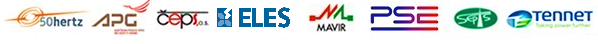 I.	Recent Developments 
	Status Report of CEE TSOs (3/3)
Technical Workstream: 
Financial Compensation Oriented Option (FCOO)
Based on today´s bidding zones, considering the influence of loop flows – focusing on social welfare differences between situations with/ without prioritized schedules for DE-AT, define a compensation mechanism.
Out of several sub-options, the CEE TSO HLM agreed on selecting sub-option 1A (social-welfare-oriented, no DE-AT market splitting) for further elaboration.
Letter to PCR will be sent in order to get support for the simulations
Both options (COO Step 2) and FCOO need a market simulation tool and a market coupling simulation tool: CEE TSOs are exploring the market and giving recommendations to the WGs. Market simulation for bidding zone will be assessed if it is available timely.
2014 – 2 – 20		CEE TSOs  - IG meeting Vienna
5
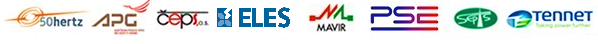 II.	CEE FB MC Project Development and Implementation
II.1.	Status Report
CEE TSOs have started to initiate the project structure – see status report under agenda point I.
ToRs for JSC and JWG MC received from PXs commented and sent back for approval
Assessment of PCR algorithm
Negotiations on NDA/CD with PCR parties still ongoing
In the mean time PCR has published information on Euphemia algorithm, CEE TSOs are assessing the public information on Euphemia
CEE TSOs are looking for a meeting of experts with PCR in order to assess whether this public information is sufficient to go on
Regional NDA for TSOs and PXs for the NWCE FB project has priority
2014 – 2 – 20		CEE TSOs  - IG meeting Vienna
6
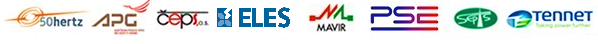 II.	CEE FB MC Project Development and Implementation
II.2.	Project structure, project management
IG Meeting (NRAs, EC, ACER, TSOs, PXs)
CEEE Forum (Ministries, EC, ACER, TSOs, PXs, NRAS, Market Parties)
JSC
CEE TSO HLM
PXs MM
PMO
JWG MC
WG CA
TF Algorithm & FB Validation
PX WG MC
TF Testing
WG Scheduling
TF Shipping
STF Reg /Com
WG FBA
TF Operational Procedures
STF Legal
governance
communication exchange
2014 – 2 – 20		CEE TSOs  - IG meeting Vienna
7
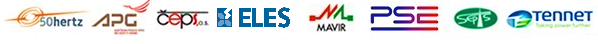 II.	CEE FB MC Project Development and Implementation
II.2.	Project structure, project management – ToRs JSC
Main decision making body
Binding approval of design concepts, agreements, reports and other documents which are elaborated by respective working groups;
Delegation of tasks and engagement of external support (e.g. the Project Manager (PMO));
Changes to the Project and the Project roadmap;
Joint external communication on the Project including quality and quantity of information provided on the Project and timing of the delivery of such information to other stakeholders/ the public;
Establishment of Task Forces and Supportive Task Forces, setting and amendment of terms of reference for Joint Working Group Market Coupling
Budgeting and costs approval , 
Presentation of costs to relevant decision bodies including request for relevant costs comfort.
Decision on and definition of the modalities of the involvement of other relevant stakeholders. Supportive Task Forces work on ad-hoc basis in order to support different workstreams.

Each partner one vote – unanimous decision
Each TSO, PX one member + substitute, guest can be invited without voting power
Co-Chairs from both TSOs – PXs – elected for a term of 12 month
JSC may engage a PMO
2014 – 2 – 20		CEE TSOs  - IG meeting Vienna
8
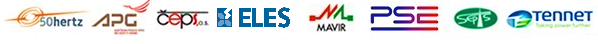 II.	CEE FB MC Project Development and Implementation
II.2.	Project structure, project management – ToRs JWG MC (1/2)
Main tasks (to be defined by JSC)
Algorithm and FB validation
Development of Market Design
Development and implementation of shipping concept
Preparation and performance of testing
Continuous budget planning and monitoring (as long as PMO has not been established)
Supervision of the budget planning and monitoring after PMO has been established
Development of cost-sharing and cost-recovery principles for implementation and operation phase 
Decision on what costs may be shared (Costs of PMO, time of the Chairmen, Conveners and Co-Conveners etc.)
Provision of drafts for the necessary contracts and organization of signing procedures
Press release management
Identification of required regulatory approvals and their timing
Organization of timely regulatory approval processes
Monitoring of and reporting on implementation
Preparation and performance of PMO selection procedure and recommendation of (selected) PMO to JSC
2014 – 2 – 20		CEE TSOs  - IG meeting Vienna
9
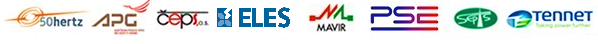 II.	CEE FB MC Project Development and Implementation
II.2.	Project structure, project management – ToRs JWG MC (2/2)
Deliverables 
Drafting and negotiation of the FPA for the design phase ; 
Unambiguous and measurable acceptance criteria for Go-Live;
Penalties/indemnity clauses, liability;
Development of cost sharing principles etc.; 
Budget planning for the Project;
Drafting and negotiation of the NDAs necessary for the design phase;
Description of individual TFs responsibilities and deliverables

Supported by Task Forces (TF) and ad-hoc groups (sTF)  
Each partner one vote – unanimous decision
Each TSO, PX one member + substitute, guest can be invited without voting power
Co-Chairs from both TSO – PXs
2014 – 2 – 20		CEE TSOs  - IG meeting Vienna
10
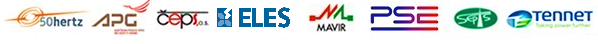 II.	CEE FB MC Project Development and Implementation
II.3.	Cooperation CWE/NWE and CEE
NWE TSOs have been busy in the past due to NWE MC project
NWE structures may change with the finalisation of the project
Some TSOs and PXs are involved in other regions and can bring in their experiences and knowledge (without disclosing protected information)
CEE TSOs recommend to start with the project on regional level and address NWE TSOs  on issues where we need their information/involvement
WG RMDT identified indicative issues where we might need cooperation of NWE TSOs 
High priority issues related to the design phase: Bilateral energy exchange calculations; Operational procedures connected to the coupling phase
Medium priority: PCR algorithm assessment; Testing
Lower priority: Cross-regional  operational agreements
Harmonisation with CWE FB – after CEE have common understanding of FB methodology in CEE
There might be the need discuss with NWE resources and timing as there are other regions (SWE, CSE, NBI) are heading for a coupling at the same time 
Highly depending on the final Roadmap to be amended by JSC asap
2014 – 2 – 20		CEE TSOs  - IG meeting Vienna
11
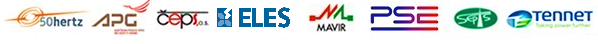 II.	CEE FB MC Project Development and Implementation
II.4.	Roadmap elaboration (1/2)
2014 – 2 – 20		CEE TSOs  - IG meeting Vienna
12
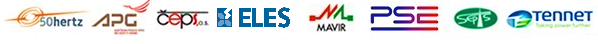 II.	CEE FB MC Project Development and Implementation
II.4.	Roadmap elaboration (2/2)
CEE TSOs have drafted the Roadmap based on the Project Initiation Document elaborated between CEE TSOs and PXs, but without involvement of NWE 
Current Roadmap sees a period of 27 month after MoU signature for the finalisation of the project
Regulators have asked  to revise the roadmap
CEE TSOs have made the decision to hand this over to the JSC/JWG MC as involvement of PXs is needed for the revision
2014 – 2 – 20		CEE TSOs  - IG meeting Vienna
13
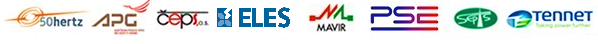 II.	CEE FB MC Project Development and Implementation
II.5.	Further steps
Agreement with PX’s on ToRs of JSC and JWG MC
Organisation of first JSC meeting by FP 
JSC has then to take the next steps according ToRs
2014 – 2 – 20		CEE TSOs  - IG meeting Vienna
14